Onvolkomen concurrentie
niet perfect werkende markten
Herhaling: markten verschillen
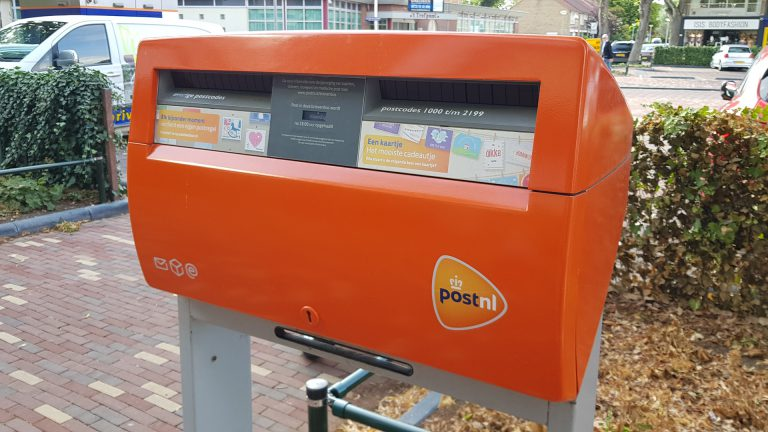 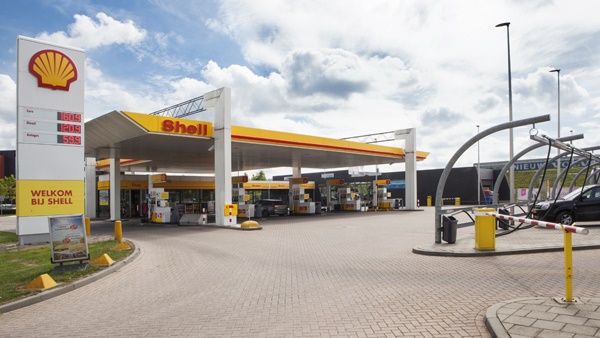 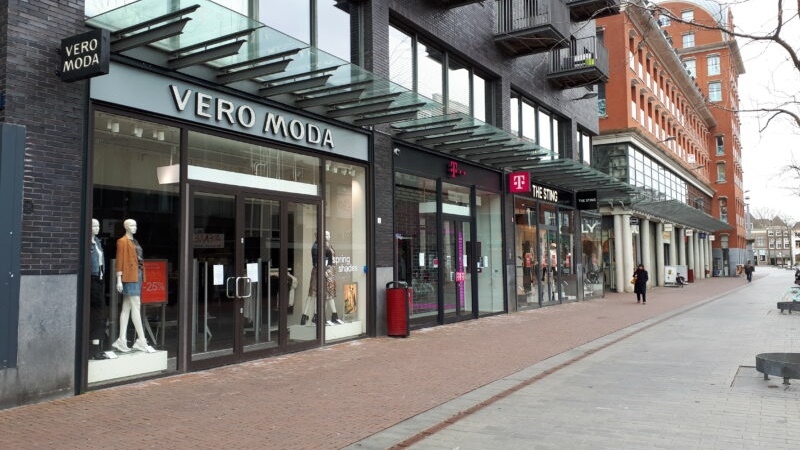 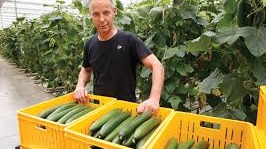 postbezorging
benzine
kleding
komkommers
volkomenconcurrentie
monopolistischeconcurrentie
monopolie
oligopolie
onvolkomen concurrentie
volkomen concurrentie
1 aanbieder
een paar aanbieders
veel aanbieders
veel aanbieders
heterogeen product
homogeen product
kan prijs zelf bepalen
kan prijs niet beïnvloeden
×
+
±
+ +
Monopolist
Oligopolie
Monopolistische concurrentie
Onvolkomen concurrentie
monopolie
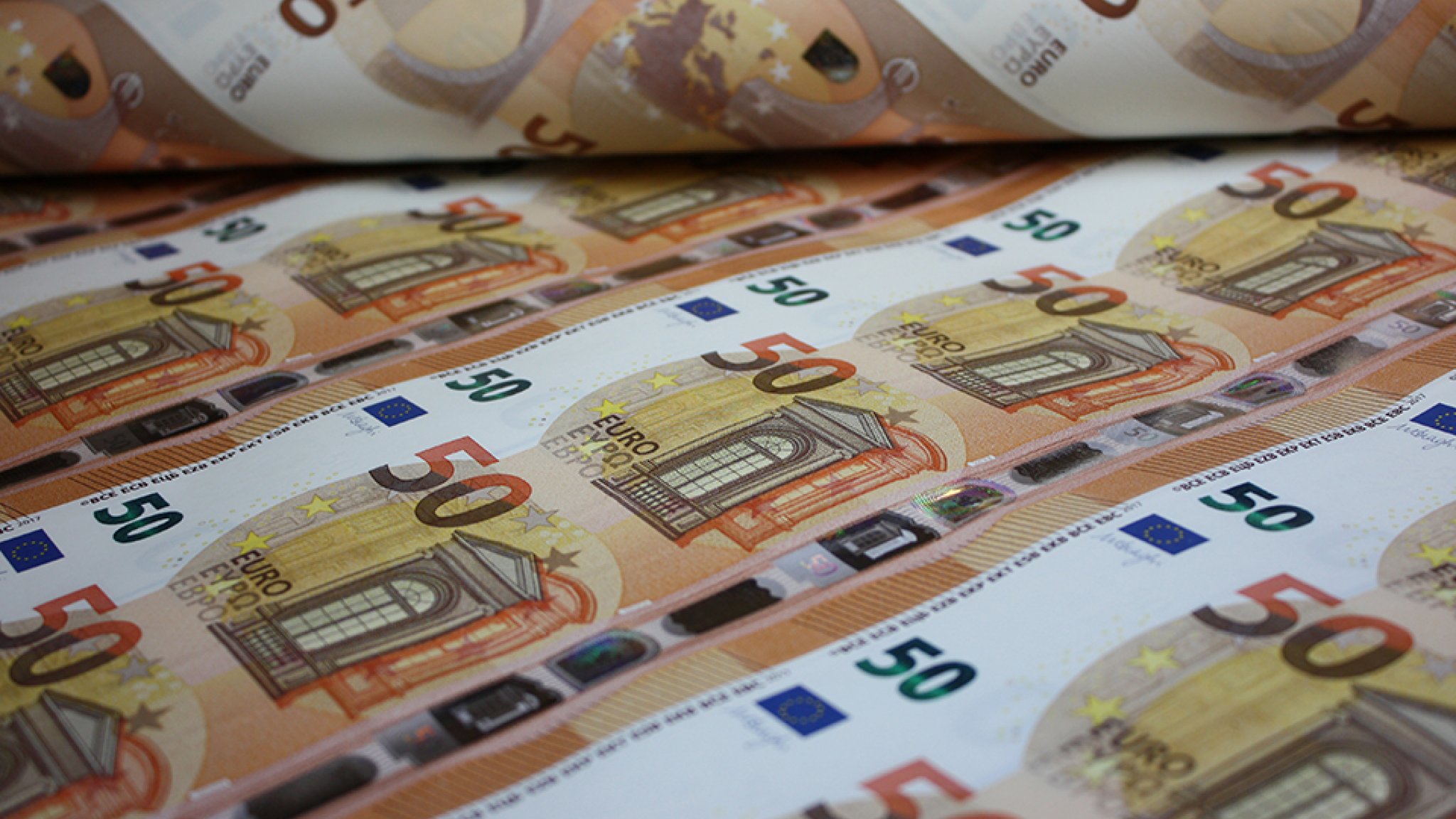 Monopolist
Wettelijk geregeld
bankbiljetten
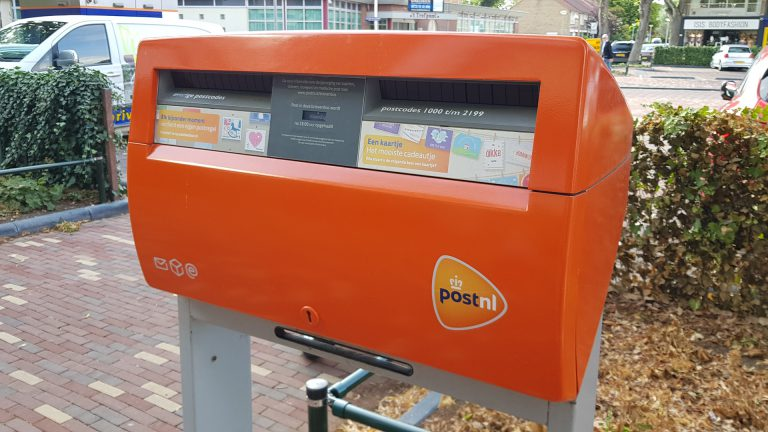 Als er maar één aanbieder is(die >80% van de markt beheerst)
Verschillende oorzaken
Voordelen:
Productiekosten (schaalvoordeel)
Duidelijkheid / standaard 
Nadelen:
Geen keuze
Hoge prijs
Te kleine markt t.o.v. kosten
postbezorging
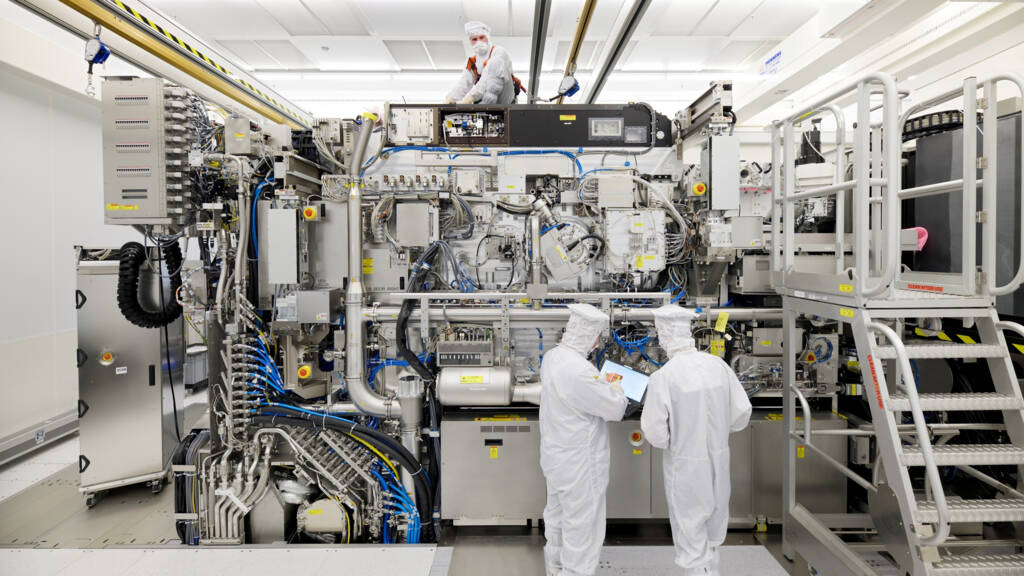 Technische voorsprong
ASLM
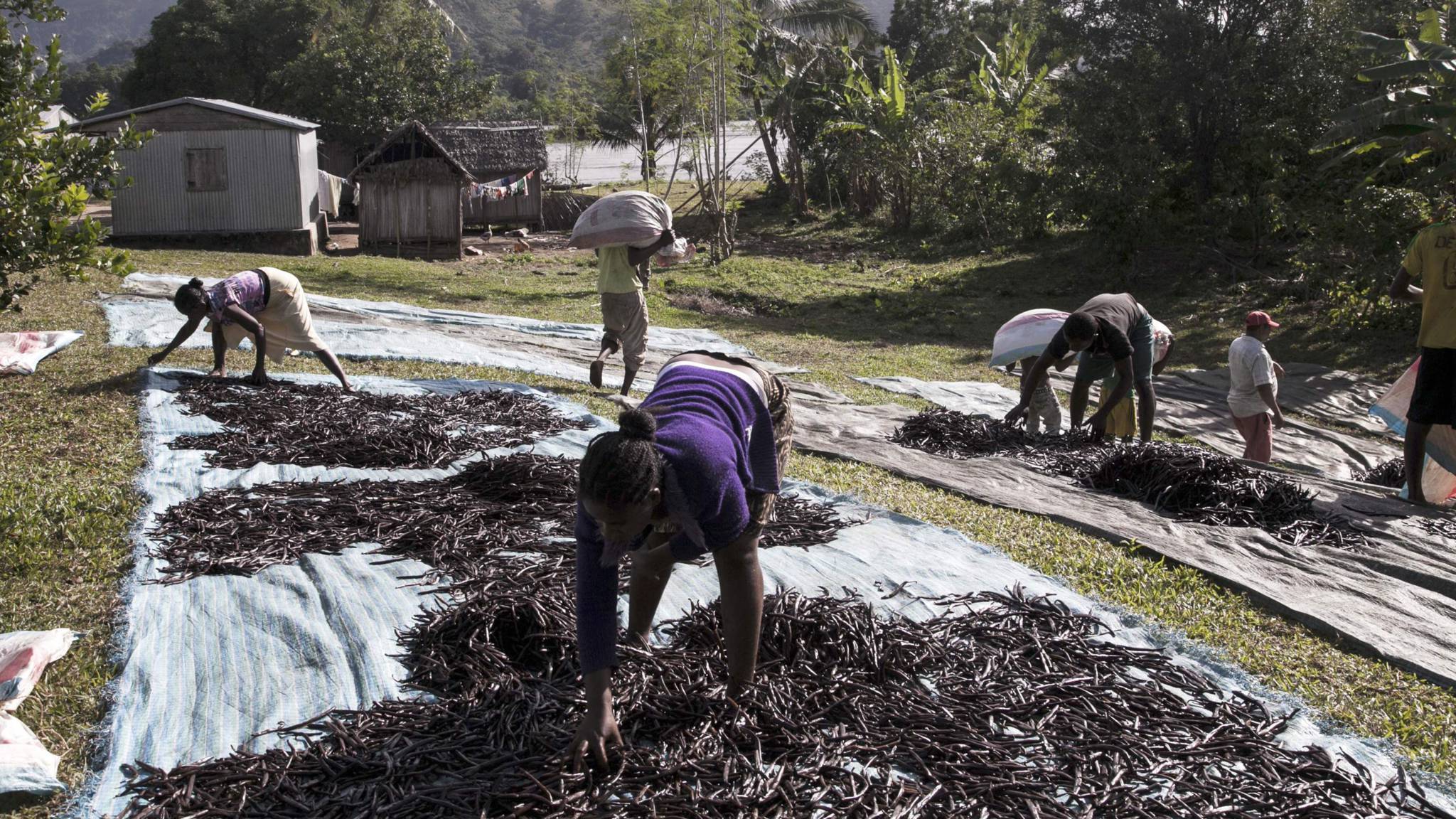 Natuurlijke omstandigheden
vanille
Monopolist kiest hogere prijs
Qa = 5P - 10
Zonder producentenmacht zal de prijs € 6 worden.

Monopolist: geen collectieve aanbodlijn
Hogere prijs = meer winst
maar wel minder afzet
Bij € 7,50 als prijs
zal hij Qv = -5×7,50 + 50 = 12,5 mln stuks
kunnen verkopen (afzet)
Consumentensurplus daalt
Qv = -5P + 50
Qv
Qa
10
7,50
8
prijs (€)
6
6
4
2
20
12,5
20
10
30
40
50
totale vraag (× mln stuks)
Onvolkomen concurrentie
oligopolie
Oligopolie
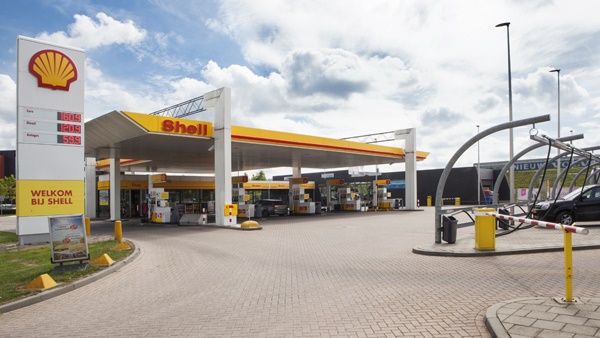 Een paar aanbieders
Lekker overzichtelijk
Consumenten goed informatie
Concurrenten houden elkaar goed in de gaten

Risico prijzenoorlog om klanten te trekken
liever niet concurreren met prijs

Alternatief concurreren:
door product heterogeen te maken
Reclame
Spaaracties
Labels / verpakking
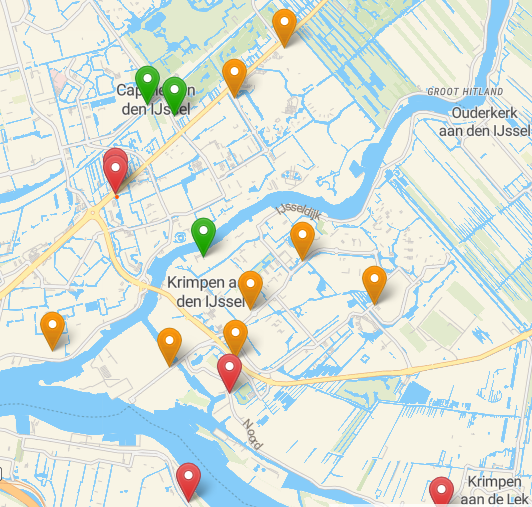 benzine
Risico oligopolie
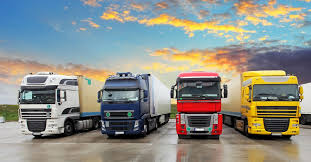 Makkelijk afspraken maken tussen bedrijven =
kartelvorming
Verboden, maar moeilijk te bewijzen
klokkenluider
Komt de hoge prijs door weinig concurrentie, of door illegale afspraken?

Bewust ondoorzichtigheid creëren
3 grote verzekeraars, 
onder tientallen namen, 
met elk verschillende pakketten
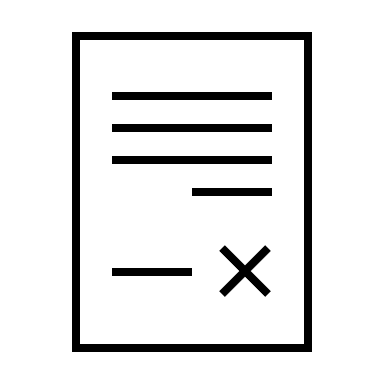 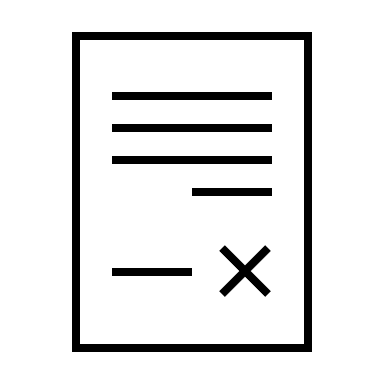 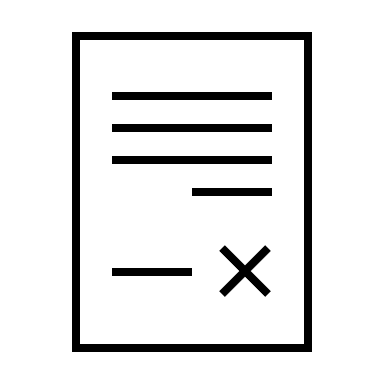 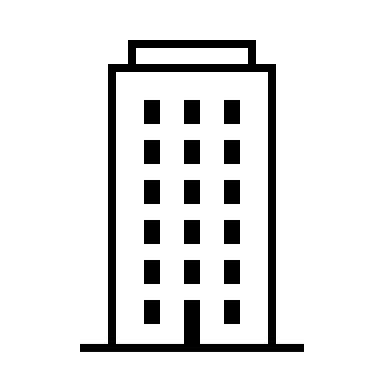 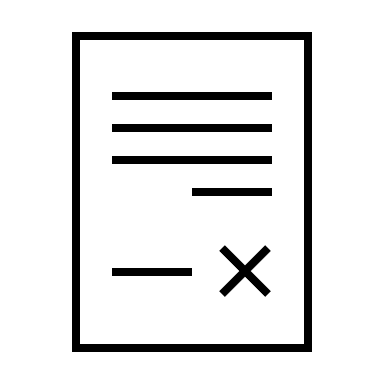 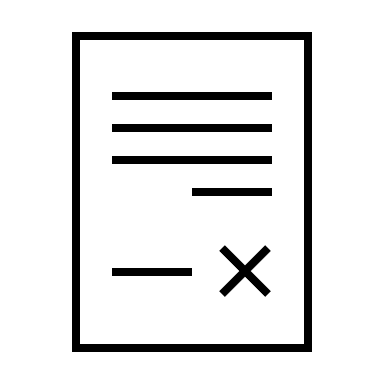 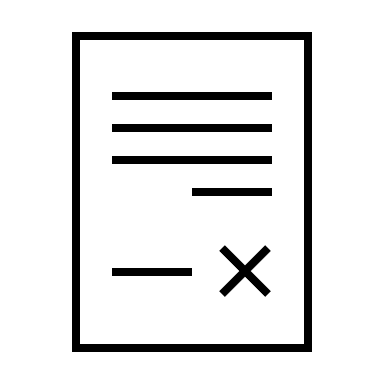 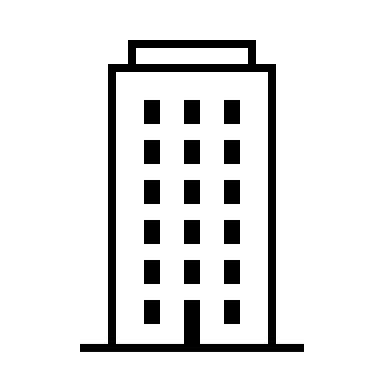 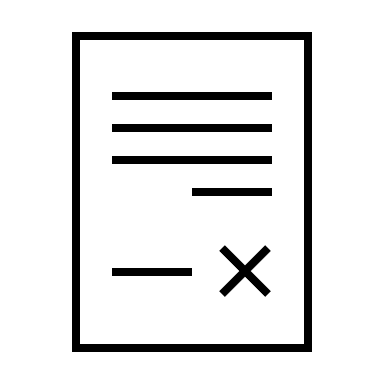 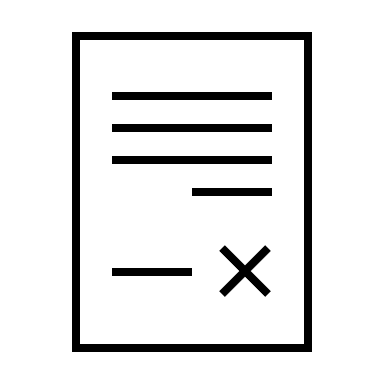 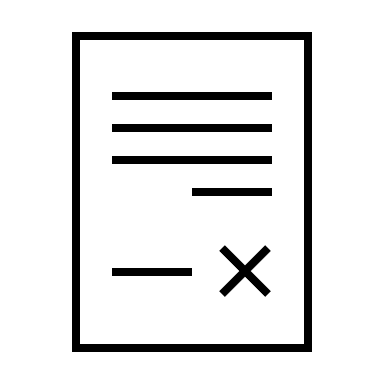 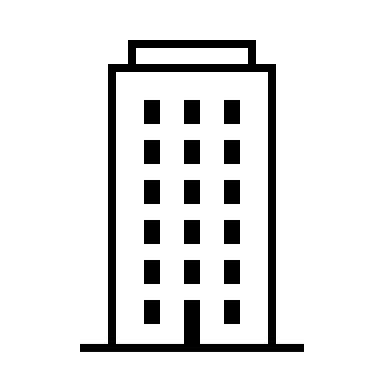 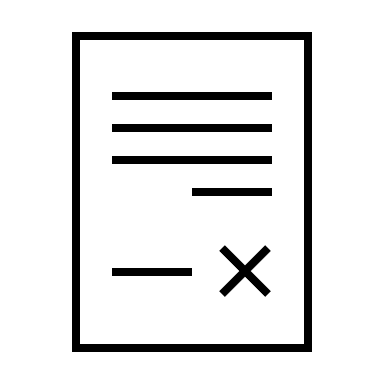 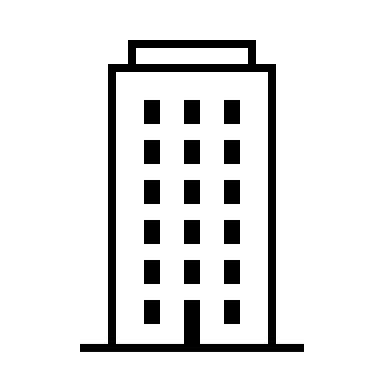 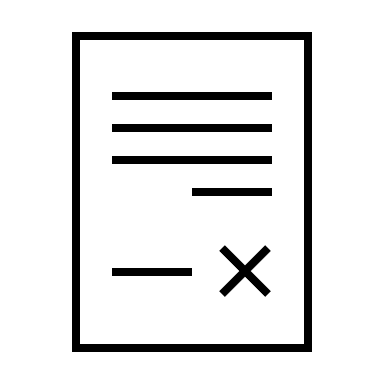 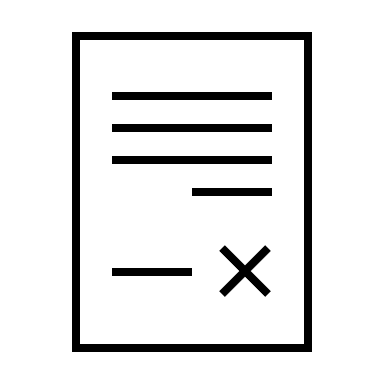 7 producenten: prijsafspraken
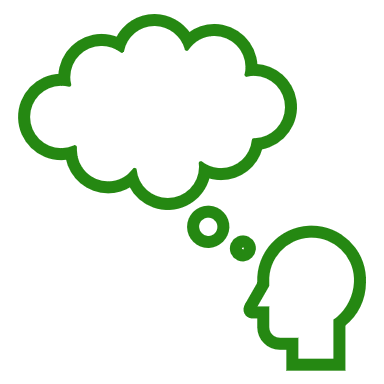 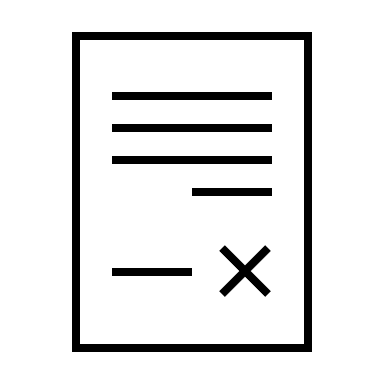 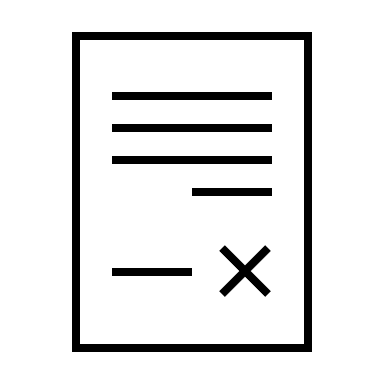 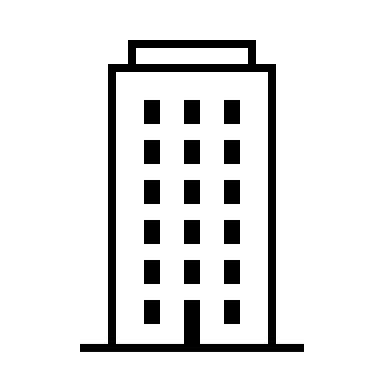 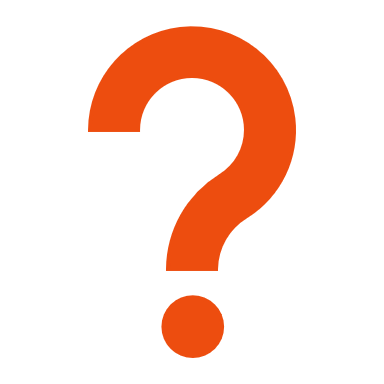 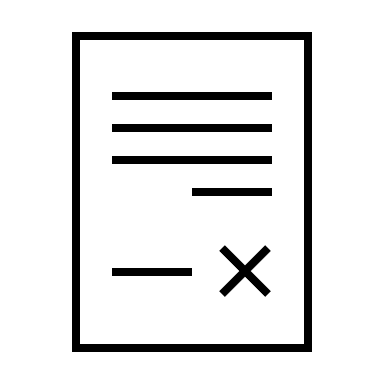 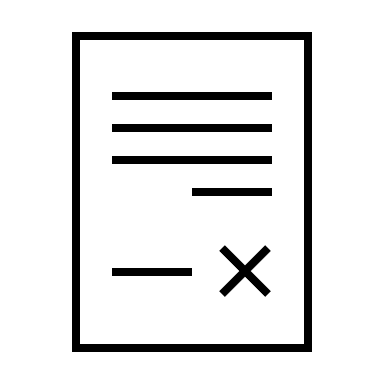 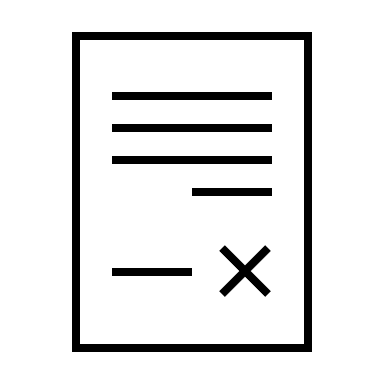 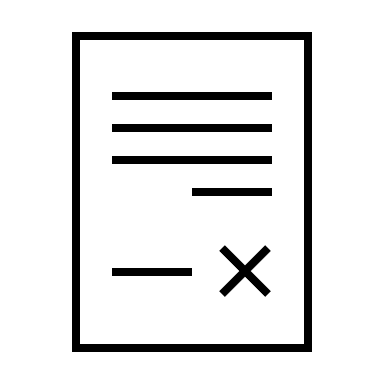 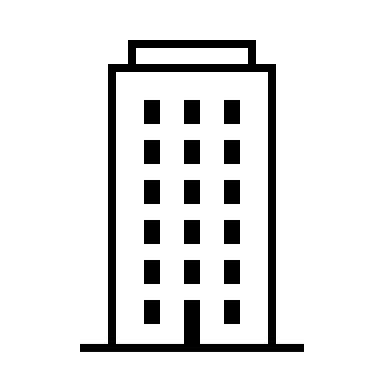 ± € 16.000 per truck
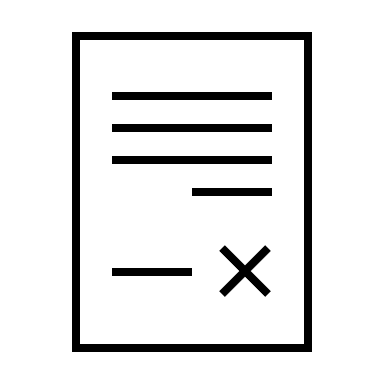 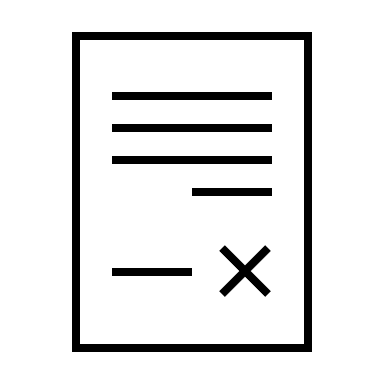 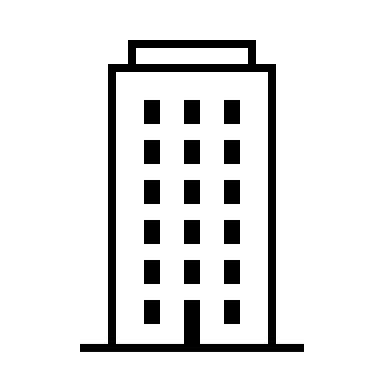 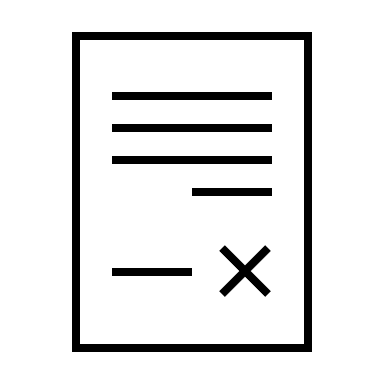 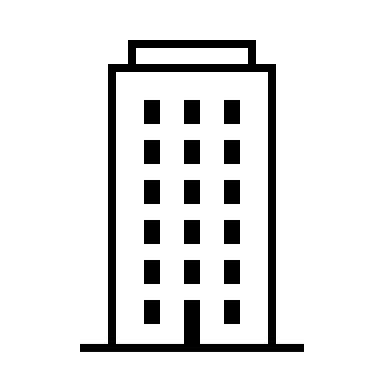 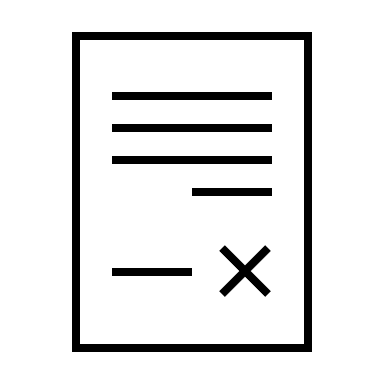 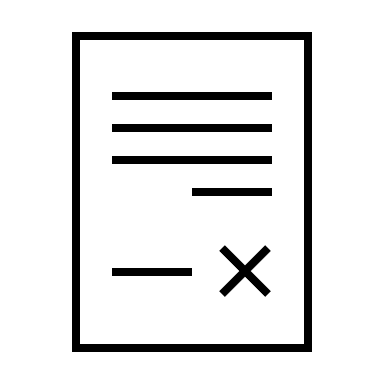 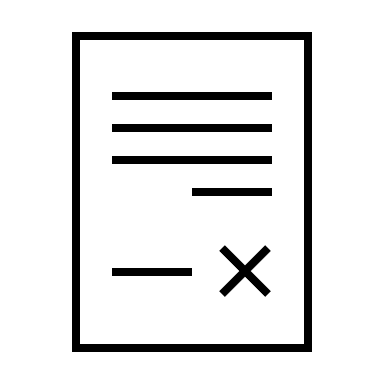 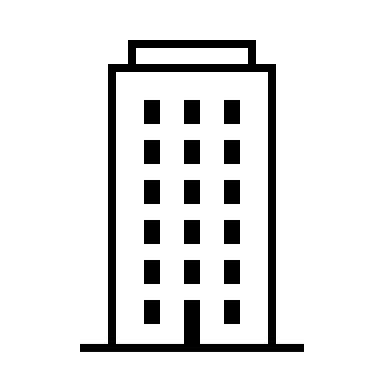 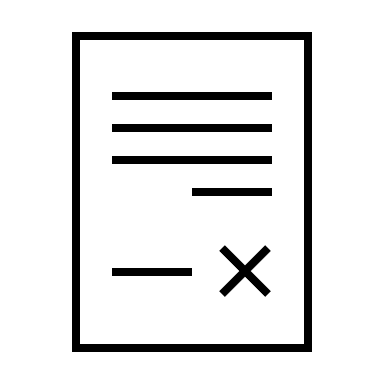 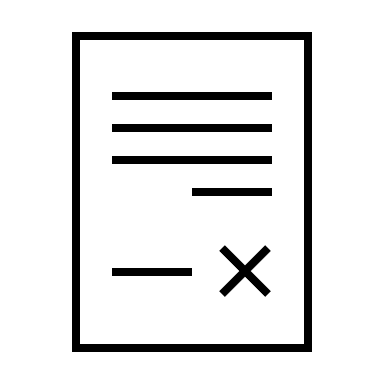 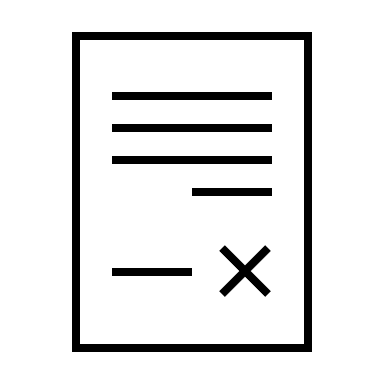 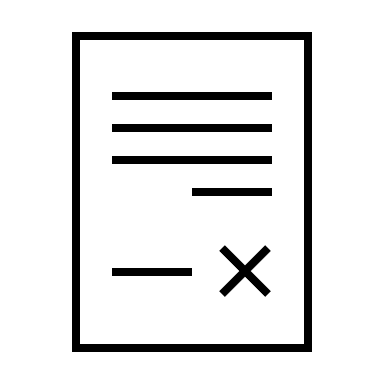 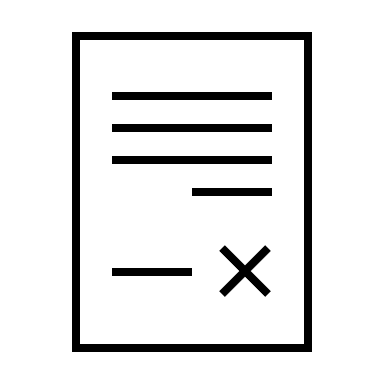 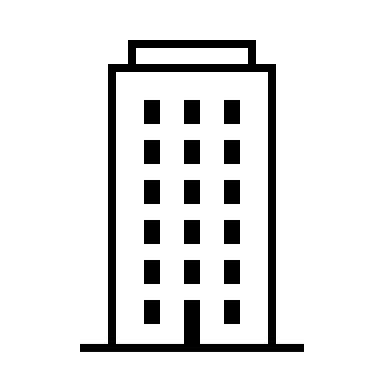 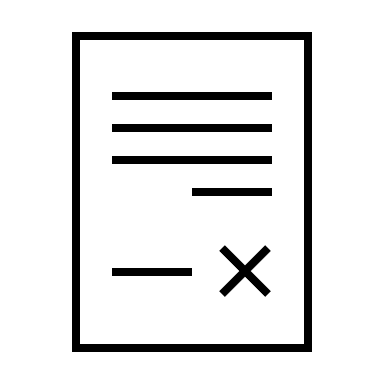 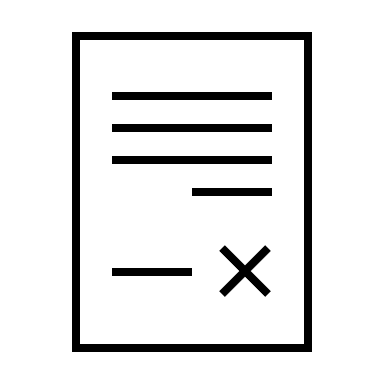 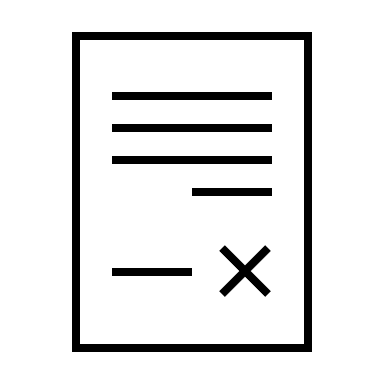 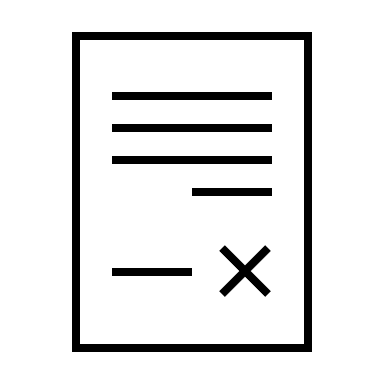 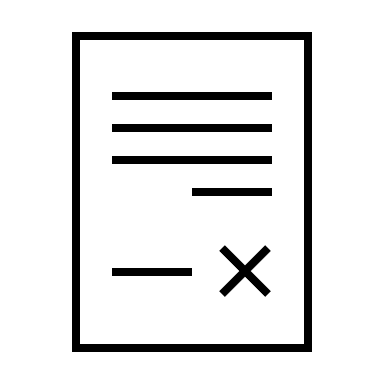 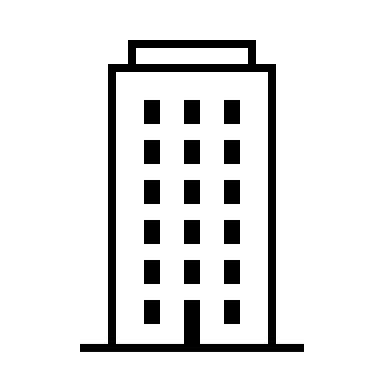 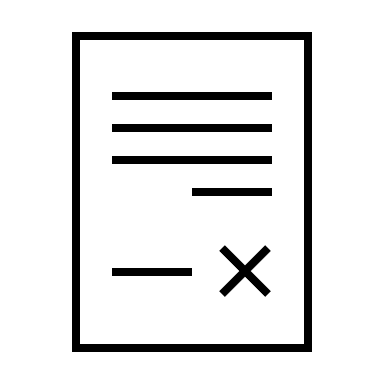 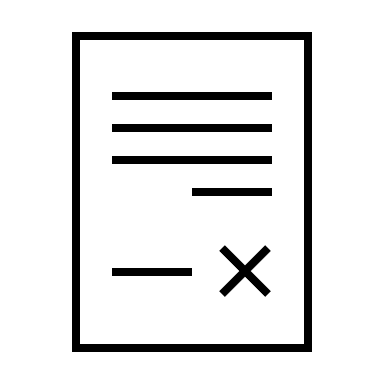 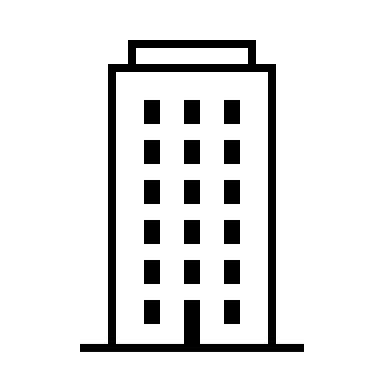 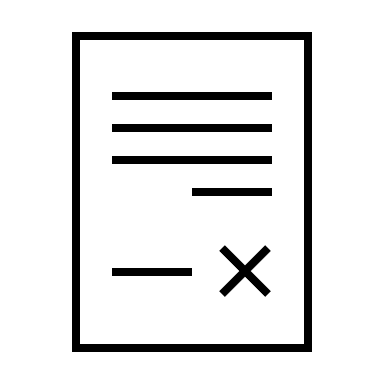 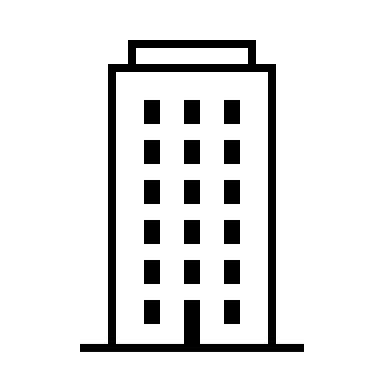 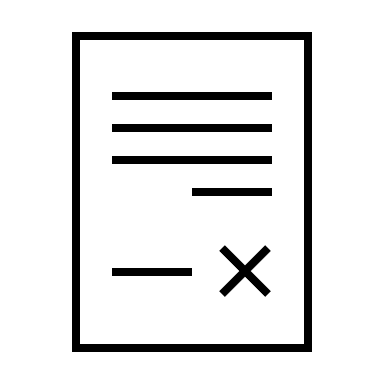 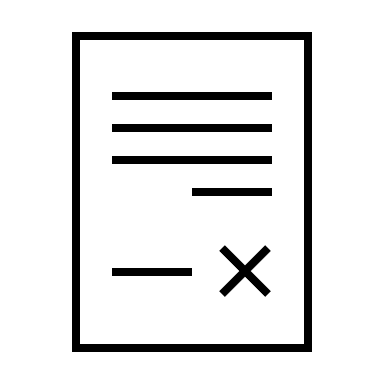 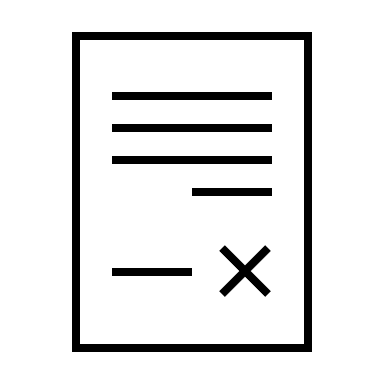 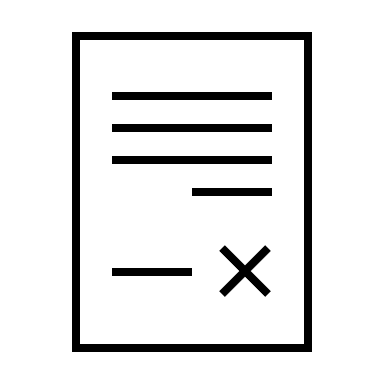 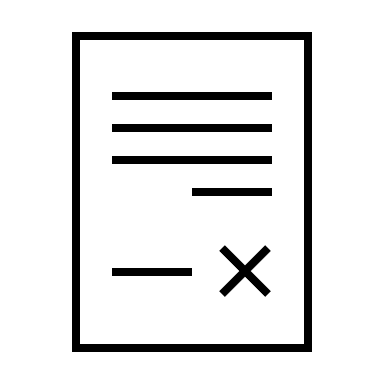 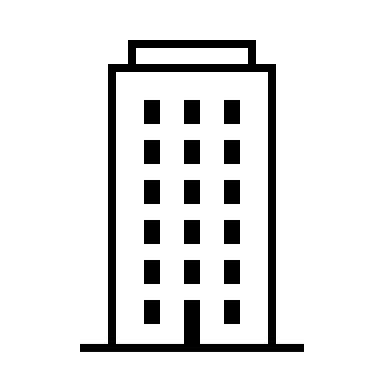 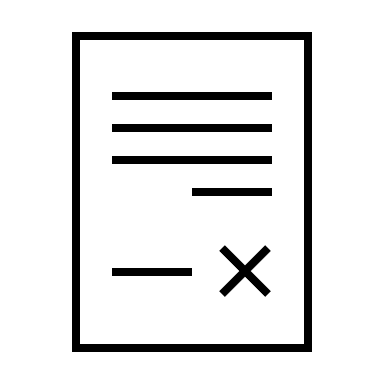 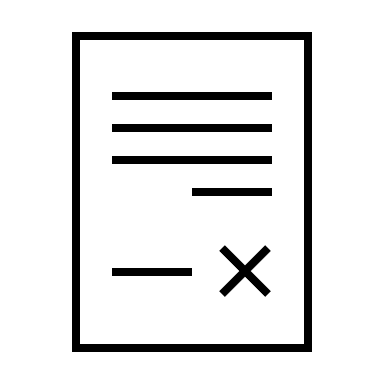 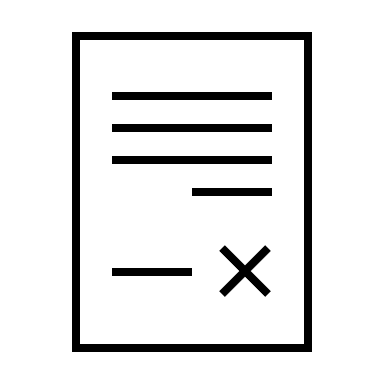 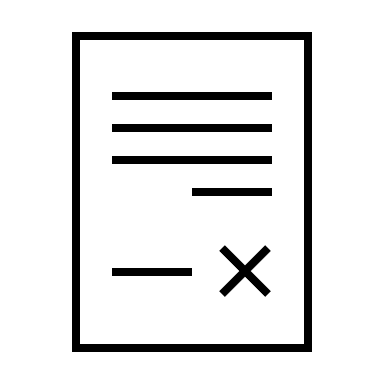 Onvolkomen concurrentie
monopolistische concurrentie
Monopolistische concurrentie
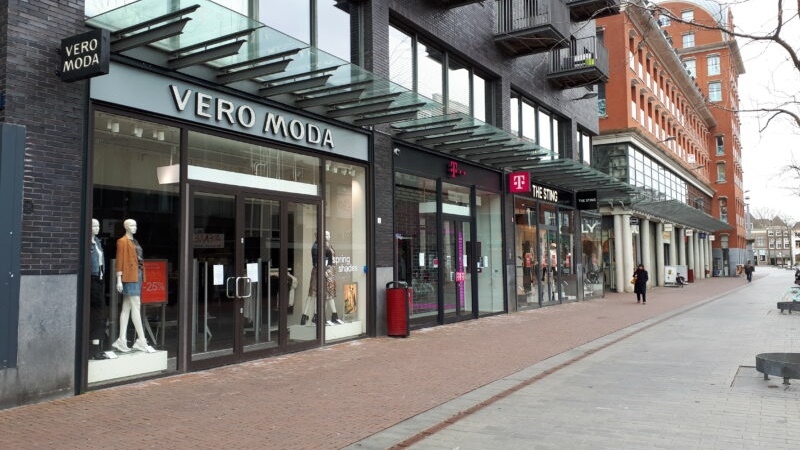 Veel aanbieders
Maar verschillend in ogen van de consument

Dus veel concurrentie
Maar ieder zijn ‘eigen’ klanten / doelgroep;dus een beetje monopolist

Hoe trouwer de klant,hoe meer speelmogelijkheid met de prijs
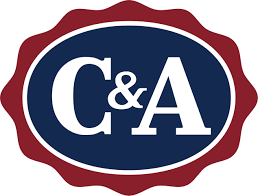 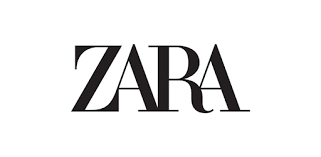 kleding
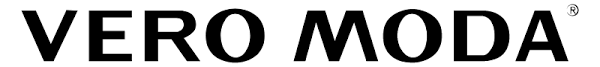 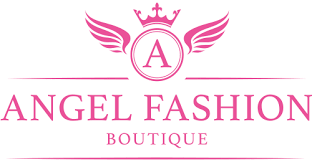 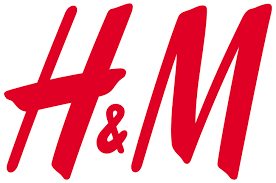 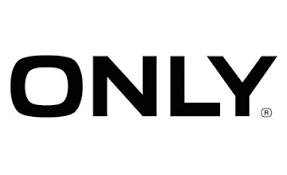 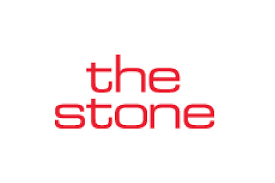 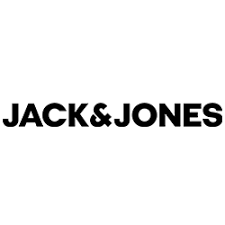 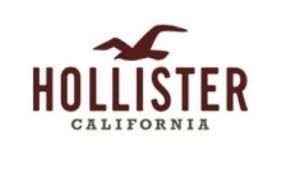 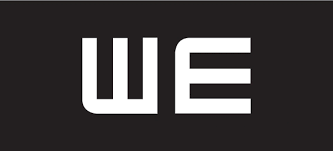 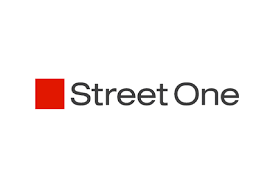 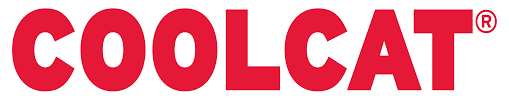 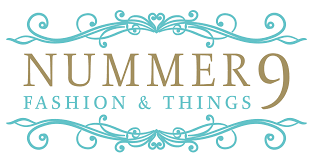 Niet altijd duidelijk
Er zijn best veel winkels waar je keukens kunt kopen.
Dus monopolistische concurrentie?

Of is er per regio toch maar een beperkt aantal.
Dan is het een oligopolie.

Maar 90% van alle winkels valt onder één moederbedrijf.
Is het dan een monopolie?
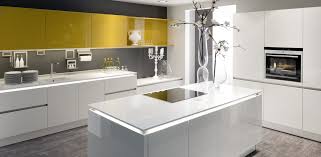